Resident Educator Program
Orientation
[Speaker Notes: Hello and welcome to the Ohio Resident Educator Program Orientation.]
The one question to never stop asking…
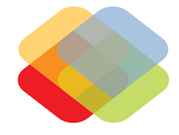 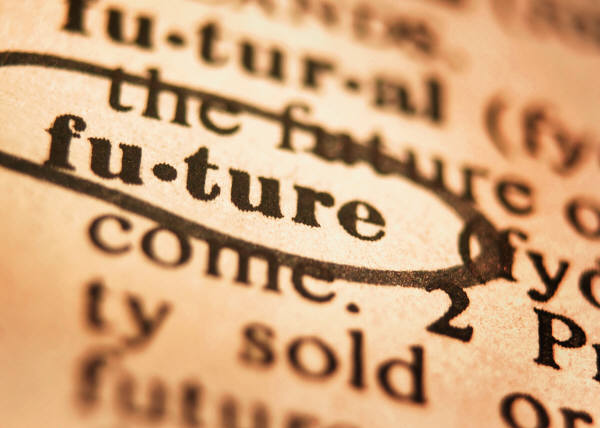 “How can I be a better educator tomorrow than I am today?”
2
[Speaker Notes: The process of becoming an effective educator never ends. The Ohio Resident Educator  Program supports Resident Educators as they practice, refine and gain a deeper understanding of the art and science of teaching through their personal “Journeys to Excellence.”]
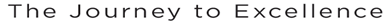 Orientation Agenda
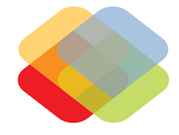 Ohio’s 4 Tiered Licensure Structure
Professional Learning
A History of Ohio’s teacher residency
Ohio Resident Educator Program (REP)
Ohio’s Resident Educator: “What do I need to know and do?”
System of Support for the Resident Educator
What will the Principal do to support residency?
What will the Program Coordinator do to support residency?
What will the Mentor do to support residency?
What will the Facilitator do to support RESA candidates during the summative assessment?
Resident Educator license options
Resources to Ensure a Successful “Journey to Excellence”
3
[Speaker Notes: This orientation provides an overview of what Resident Educators (REs) can expect as they embark on their journey through the four-year Ohio Resident Educator Program. The presentation also discusses the support that will be provided to Resident Educators by the principal, program coordinator and mentor as well as the tools and resources available to ensure a successful “Journey to Excellence.”]
Ohio’s 4-Tiered Licensure Structure
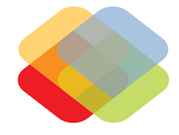 4
[Speaker Notes: Ohio has a four-tiered licensure system that licenses new teachers and recognizes accomplished teachers based on their demonstrated performance.  The system frames a continuum for professional learning and advancement. 

Professional Learning is embedded throughout Ohio’s 4 Tiered Licensure Structure and Residency leads the way.

Resident Educator License: Resident Educators are engaged in Professional Learning throughout the 4 years of their residency in the RE Program and must successfully complete this phase in order to advance to the five year professional educator license.
Professional Educator License: Educators holding this license are a part of the Local Professional Development Committee (LPDC) process.  Resident Educators are not required to work through the LPDC.  Senior Professional Educator License: Must Successfully complete the Master Teacher Portfolio locally along with demonstration of practice at the accomplished/distinguished level before they are eligible to attain the license.
Lead Professional Educator License: Educators must hold the Teacher Leader Endorsement and successful completion of the Master Teacher Portfolio or Hold active National Board Certification (NBPTS) to attain this license.]
Professional Learning
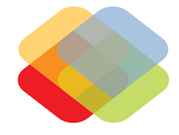 Wong, 2004
5
[Speaker Notes: Creating a system of effective professional learning is one way that school systems can support all educators, and encourage and improve teaching and learning.  Through ongoing professional learning, educators gain the new knowledge, skills and ideas that allow them to best meet students’ learning needs.  

Resident Educators receive professional learning support through the mentoring that takes place in residency (or induction).  Mentoring is an action that occurs between mentors and beginning teachers and is an important component of the induction process.  Induction is a comprehensive, coherent, and sustained professional development process that is organized by a school or district to train, support, and retain new teachers and seamlessly progresses them into lifelong learning. 

Resident Educators, mentors, and all teachers can be most successful when the entire school takes responsibility for professional learning by engaging in formal and informal professional development opportunities that are responsive to both the developmental needs of teachers and district priorities. Individualized and differentiated professional development occurs in all stages of teacher development; between mentors and REs in residency, and with professional educators through the IPDP process.]
A History of Ohio’s Teacher Residency
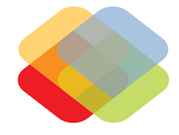 New licensure system

Transition Resident Educator Program
First Resident Educator License Issued
Resident Educator Program Begins
Resident Educator Summative Assessment (RESA) Field Test
RESA begins for Year 3 Resident Educators
First cohort of REs finish Year 4 and advance to professional educator license
StreamlinedResident Educator Program continues with over 20,000 REs participating
6
[Speaker Notes: In 2009, legislation mandated a new licensure system for teachers, including an initial four year Resident Educator license. Resident Educator licenses were first issued in January 2011. 
The four-year Resident Educator Program, initiated in August 2011, is an intensive four-year induction system that offers support and instructional guidance to accelerate Resident Educator effectiveness.

After the first cycle of implementation, over 1000 Resident Educators advanced to the five year professional educator license.

Ohio is now in its fifth year of implementing a comprehensive four-year teacher residency for beginning teachers.]
Teacher Residency
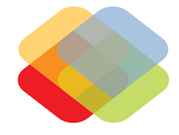 A four-year entry-level program for classroom teachers that shall include:
Mentoring by teachers for the first two years of the program
Counseling as determined necessary by the school district or school to ensure participants receive needed professional development
Measures of appropriate progress which includes the performance-based summative assessment in the third year of the program
7
[Speaker Notes: Teacher Residency

ORC 3319.223 indicates that the teacher residency program shall be a four-year, entry-level program for classroom teachers and shall include:

Mentoring by teachers for the first two years of the program

Counseling as determined necessary by the school district or school to ensure participants receive needed professional development

Measures of appropriate progress which includes the performance-based summative assessment (the RESA) in the third year of the program]
What is Residency?
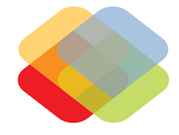 Residency is a time to practice, refine and gain 
a deeper understanding of the art and science of
teaching under the guidance of a certified mentor and
the support of a professional learning community.
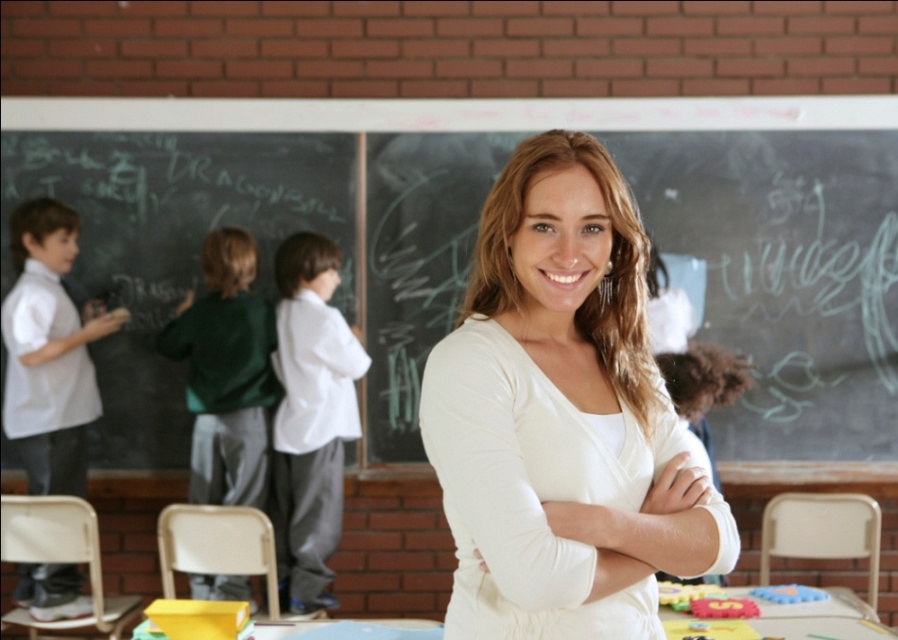 8
[Speaker Notes: The Ohio Resident Educator Program is a four-year program of formative assessment and mentoring support that will culminate in the completion of a statewide summative, Performance-based assessment and the advancement to the five year professional educator license. The benefit of a four-year program is that it allows mentors and other colleagues to work with REs over time and move deeper into the process of being an effective teacher. As numerous studies have determined that teacher quality is the most important school-based factor affecting student learning, you can expect to see increased student growth as a result of your investment in and support of teachers through the Resident Educator program.

The Ohio Resident Educator Program provides a system of support that addresses challenges of beginning teachers such as:
Understanding district policies and school cultures
Designing and delivering instruction 
Adapting to a variety of learning styles
Motivating and assessing students
Communicating with students, parents and colleagues]
Ohio Resident Educator Program
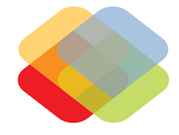 Resident Educator Program: Foundation


 Ohio Standards for the Teaching Profession
 Ohio Continuum of Teacher Development
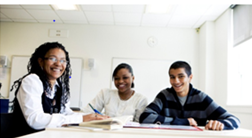 9
[Speaker Notes: The Ohio Resident Educator Program is built upon the foundation of
The Ohio Standards for the Teaching Profession, and 
The Ohio Continuum of Teacher Development]
Ohio Resident Educator Program
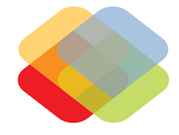 Ohio Standards for the Teaching Profession
The Ohio Standards for the Teaching Profession
were developed for use as a guide for teachers
as they continually reflect upon and improve
their effectiveness as educators through all
stages of their careers delineated by three levels of teacher performance: proficient, accomplished and distinguished.

The Ohio Standards for the Teaching Profession are available on ODE’s website  at
education.ohio.gov, search key words “educator standards board”
10
[Speaker Notes: The Ohio Standards for the Teaching Profession were developed by the Educator Standards Board and adopted by the State Board of Education in 2005.

The Standards encompass the areas of: 
Knowledge of Students; 
Content; 
Assessment; 
Instruction; 
Learning Environment; 
Collaboration and Communication; and 
Professional Responsibility and Growth.]
Ohio Resident Educator Program
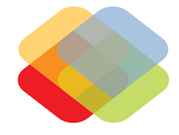 The Ohio Continuum for Teacher Development is built upon the OSTP and delineates five levels of teacher development:
11
[Speaker Notes: The Continuum delineates five levels of teacher development based on the Ohio 
Standards for the Teaching Profession: 
Emerging
Developing
Proficient
Accomplished
Distinguished
The status of a Resident Educator is one of a fully credentialed, employed teacher who is working to accelerate professional growth and effectiveness.]
Ohio Resident Educator Program
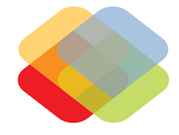 Reflects the Teaching and Learning Cycle
12
[Speaker Notes: In the Ohio Resident Educator Program, the focus of the Resident Educator through the support of an instructional mentor, is to practice and embrace the instructional daily processes performed by effective teachers - Assess, Plan, Teach, and Revise - through the lens of continuous “reflection” as illustrated by the Teaching and Learning Cycle diagram above. 

Resident Educators and mentors engage in cycles of formative assessment, using practices that support adult learning.]
Ohio Resident Educator Program
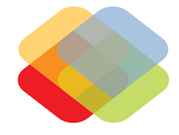 Formative Assessment
Self-assessment
Goal-setting
Instructional planning using authentic teacher work such as lesson plans and assessments
Observations for learning
Analysis of student learning using student work and assessments
13
[Speaker Notes: The Ohio Resident Educator Program relies heavily on formative assessment of Resident Educators. Why formative assessment? No one measure of teacher performance fully captures the complexity of teaching in today’s schools. Therefore, multiple measures of progress must be employed throughout the Resident Educator program. Engaging in standards-based formative assessment supports self-reflection, recognizes teachers’ developmental needs and promotes beginning teachers career-long professional growth.


The formative assessment practices listed above provide multiple opportunities for educators to give and receive feedback to make instructional improvements through all phases of the Teaching and Learning Cycle.]
Ohio Resident Educator Program
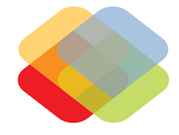 14
[Speaker Notes: Resident Educators work collaboratively with their Mentor to complete the RE Program requirements using self-assessment and goal setting, demonstrate use of authentic teacher work such as lesson planning, data analysis, assessment for reflection, and successfully complete the Resident Educator Summative Assessment (RESA) to advance to Professional Licensure.

Resident educators meet annual requirements, collaboratively with their Mentor, through discussions and feedback about:

Self-assessment
Goal-setting
Instructional planning using authentic teacher work such as lesson plans and assessments
Observations for learning
Analysis of student learning using student work and assessments]
Ohio Resident Educator Program
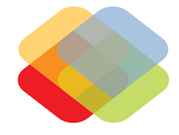 Formative Assessment

Mentor and principal communication
Resident Educator program processes, protocols and tools
Collection of evidence and artifacts
15
[Speaker Notes: Resident Educator formative assessment is supported by several components:
Communication is key to successful formative assessment. REs will meet regularly with their mentor and while this communication is confidential, it is imperative that REs are also communicating regularly with their principals. Mentors also need to communicate with the program coordinator and principal about the general nature of their work with REs while respecting the confidential nature of the RE-mentor relationship.
The Resident Educator and mentor use multiple processes, protocols, and tools (Mentor Tool Kit) including self-assessment, assessment of student learning, instructional planning, mentor observation of REs and professional goal setting. Instructional meetings between REs and mentors will be documented; mentors document through the Collaborative Log and REs document with their evidence of practice.  
Each RE will continually reflect on their evidence of practice (artifacts, lesson plans, etc.) and monitor their progress using the Ohio Continuum of Teacher Development. 
It should also be noted that Resident Educators “own” all evidence, tools and artifacts, even though they complete these documents with their mentor. Regardless, these documents should not be collected for use by the school or district.  REs may chose to use these pieces of evidence for local evaluations.]
Ohio Resident Educator Program
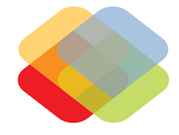 Resident Educator Summative Assessment (RESA)
Purpose: To assess Resident Educators’ skills and practices as measured by proficiency on the Ohio Standards for the Teaching Profession

Developed through collaboration with national experts in the field, Educopia, & the Ohio Department of Education
16
[Speaker Notes: The purpose of the Resident Educator Summative Assessment (RESA) is to assess Resident Educators’ skills and practices as measured by proficiency on the Ohio Standards for the Teaching Profession.  Resident educators taking the RESA are supported by trained Facilitators and in some cases other district personnel.  The method of support should encourage deep inquiry and critical reflection.  It is important to understand the types of support that are appropriate and inappropriate to give to candidates taking the RESA.  Please refer to the Resources section at www.ohioresa.com to find the resource Program Coordinator and Facilitator Guidelines for Supporting Resident Educators for details on appropriate and inappropriate support.]
RESA Implementation
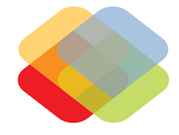 Costs to implement RESA (use of Educopia software platform; site licenses; assessors; facilitation training, etc.) paid by ODE.

Districts must provide necessary support for successful implementation (facilitator, technology).
17
[Speaker Notes: Costs to implement RESA (use of Educopia software platform; site licenses; assessors; facilitation training, etc.) paid by ODE.

Districts must provide necessary support for successful implementation (facilitator, technology).]
Ohio Resident Educator Program
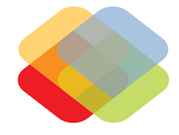 18
[Speaker Notes: In the first two years of residency, Resident Educators build a foundation for teaching and learning; they receive tailored mentor support as they “practice their practice.”

In the last two years of residency, Resident Educators demonstrate proficiency on the resident educator summative assessment (RESA).]
Resident Educator Support System
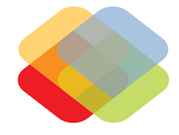 19
[Speaker Notes: Key to the success of a Resident Educator is a System of Support consisting of the principal, program coordinator and the mentor. 
The illustration above provides a visual Communication and Collaboration  representation of the complex relationships and interactions between mentors, REs and principals. 

1. Communication between REs and mentors (2-way arrow) must remain confidential in order for the necessary risk-taking and growth to occur. 

2. Resident Educators and principals (2-way arrow) must also work collaboratively to ensure that district and building goals and priorities are being met and that REs are meeting expectations in terms of employment and placement. 

3. Principals must work with mentors (two, one-way arrows) to support this relationship yet mentors must not breach the confidential relationship they have with REs.  The common goal of these relationships is increased student learning and achievement.]
Resident Educator Program Eligibility Requirements
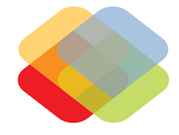 To be eligible to participate in the Ohio Resident Educator Program, beginning teachers must:
Hold a valid resident educator license or alternative resident educator license of any type, or a one‐year out of state educator license. 
Be employed by an ODE‐chartered educational entity, ODE or ODJFS licensed pre‐school, Ohio correctional facility or a private educational agency located in Ohio;
Teach at least two classes or .25 FTE in their area of licensure or in the area in which the teacher holds a supplemental teaching license.
Be responsible for planning and delivering standards‐based, preK‐12 curriculum to students and evaluating their progress.
Work 120 days as defined by Ohio Revised Code.
Be assigned an ODE‐certified, trained mentor by their employer.
20
[Speaker Notes: Educators holding the 4 Year Resident Educator License are only eligible to advance to the professional educator license upon successful completion of the Resident Educator Program.  The following chart outlines each program year requirement for educators following a traditional pathway through the four-year residency.  If resident educators are unsuccessful in completing the Resident Educator Summative Assessment (RESA) in three attempts, they are not eligible to advance, extend or renew the RE license. The following chart outlines the general requirements for each program year related to RESA eligibility and eligibility to advance to the professional educator license.]
RE Typical Progression through Residency
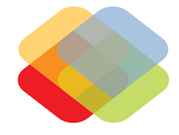 21
[Speaker Notes: Educators holding the 4 Year Resident Educator License are only eligible to advance to the professional educator license upon successful completion of the Resident Educator Program.  The following chart outlines each program year requirement for educators following a traditional pathway through the four-year residency.  If resident educators are unsuccessful in completing the Resident Educator Summative Assessment (RESA) in three attempts, they are not eligible to advance, extend or renew the RE license. The following chart outlines the general requirements for each program year related to RESA eligibility and eligibility to advance to the professional educator license.]
Credit for Teaching Experience
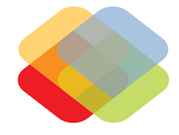 Prior Teaching Experience
Prior teaching experience is considered as teaching experience that occurred prior to beginning Year 1 of the Resident Educator Program.
Other Teaching Experience
Some teachers may have teaching experience that occurs outside of the REP during the life of their active RE license.
22
[Speaker Notes: Ohio teachers who met eligibility criteria (assignment and license type) for the Entry Year (EY) or Transition (TREP) Programs but who did not complete the program, regardless of the reason (this would include 08-09, 09-10, and 10-11; we are not allowing credit prior to 2008); and/or
Ohio teachers who taught under 
​An alternative educator license
An Ohio one year out-of-state educator license
A supplemental teaching license, or
A provisional career-tech workforce development license (Route B)
A 2 year provisional license
Ohio teachers who taught for a full year or 120 days in long term substitute teaching assignments under eligible licenses if the teachers were assigned within their area of licensure; and/or

Teachers who obtained the initial four year RE license in Ohio, taught one or two years in another state under that state’s teaching license within the area of licensure, and then returned to Ohio.

For anyone who has been teaching under a 4 year RE license since 2011 and met eligibility criteria but was not put in the program…they should have been in the program…therefore, you can only give up to 2 years of credit.  

For anyone who has been teaching under a 2 year provisional since 2011…the beginning of the REP…they should have transitioned to the RE license and started residency.  Therefore, you can only give up to 2 years of credit.]
RE with Credit Progression through Residency
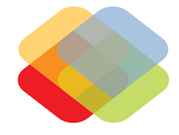 23
[Speaker Notes: All Resident Educators begin in Year 1 of the program and they do not skip program years.  Resident Educators who have teaching experience outside of the Ohio Resident Educator Program may be eligible for up to 2 years of credit for teaching experience beginning in 2008, prior to beginning the Resident Educator Program.  Resident Educators with one or two years of credit are eligible to begin the summative assessment in Year 2 of the program.  Program coordinators are able to enter credit for Resident Educators directly in the CORE registration system.  

Resident Educators who begin Year 1 of the REP, then earn teaching credit for one or two years (e.g., the RE moved out of state to teach and then returned to Ohio), would be in Year 2 of the program upon their return. Once credit for prior teaching experience has been verified and granted to a teacher toward completion of the Resident Educator Program, the following chart should be used to determine the modified program requirements.]
Resident Educator License Options
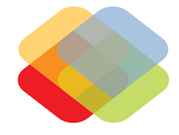 Advance to five year professional educator license
Extend for one or two years
Renew for four more years
24
[Speaker Notes: The initial life of a Resident Educator or Alternative Resident Educator license is four years.  Upon the expiration of the four-year license, the educator may either apply to advance to the five-year professional educator license, extend the RE license for one or two years, or renew the license for four more years.]
Resident Educator License: Advance
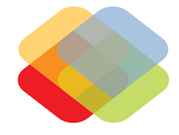 Upon successful completion of RESA and completion of all requirements for Years 1-4, Resident Educators may apply for the 5-year professional license.
25
[Speaker Notes: To advance a resident educator license to a five-year professional educator license, resident educators must have successfully completed the following:

Four years of the Resident Educator Program; and
Resident Educator Summative Assessment (RESA).

To advance an alternative resident educator license to a five-year professional educator license, resident educators must have successfully completed the following:
Four years of the Resident Educator Program;
Resident Educator Summative Assessment (RESA);
Appropriate assessment for initial licensure in your area; and
Required additional professional educator coursework for professional licensure.

Once the educator has advanced to the five year professional educator license, then licensure renewal process takes place through Local Professional Development Committees (LPDC). Educators must obtain LPDC approval of the Individual Professional Development Plan (IPDP) before engaging in professional development for licensure renewal.]
Resident Educator License: Extend
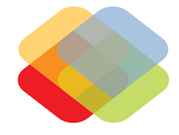 The sole purpose of a license extension is to allow additional time to complete the Resident Educator Program.

Coursework is not required for the extension.

The cost of the extension is $40 for the one-year and $80 for the two-year.
26
[Speaker Notes: A Resident Educator or Alternative License cannot be extended until the year of expiration.  Holders of these licenses may be eligible for one- or two-year license extensions, only when:  
The license holder has not yet completed all four years of the Resident Educator program OR has not received passing scores on all tasks of the RESA. 
Alternative resident educator license holders have successfully completed the Ohio Assessments for Educators (OAE) Assessment of Professional Knowledge licensure exam and the required additional professional education coursework outlined for their license.

Alternative resident educator license holders may not use extensions to provide additional time for meeting coursework and testing requirements for professional licensure. They must complete these requirements during the license’s initial four-year duration.

In cases other than those noted above, it is up to the license holder whether to request a one- or two-year license extension.  Some license holders will need more than a one or two year extension and would benefit from a full renewal.]
Resident Educator License: Renewal
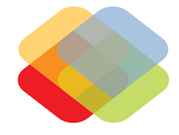 For a variety of reasons, it is possible to renew the license if needed.

Course requirements for this license renewal include three semester hours of coursework related to classroom teaching and/or the area of licensure.

Applicants do not need to seek pre-approval of coursework from the Ohio Department of Education.  

The cost of the renewal is $160.
27
[Speaker Notes: The Resident Educator or Alternative Resident Educator License may be renewed during the year of expiration when:

The license holder has completed less than two years of the Ohio Resident Educator Program; or
The license holder has completed more than two years of the teacher residency program, but:
The license has lapsed to the point that a two-year extension would not bring the license current; or
The license holder does not anticipate being able to complete the remainder of the residency program within an amount of time that could be accommodated by a one- or two-year extension.]
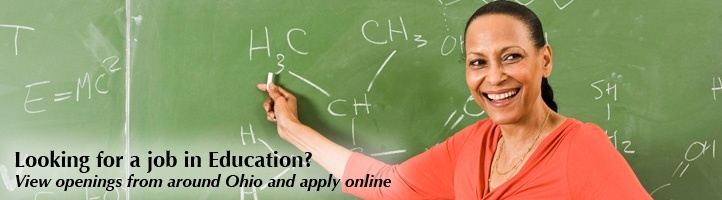 Resident Educator
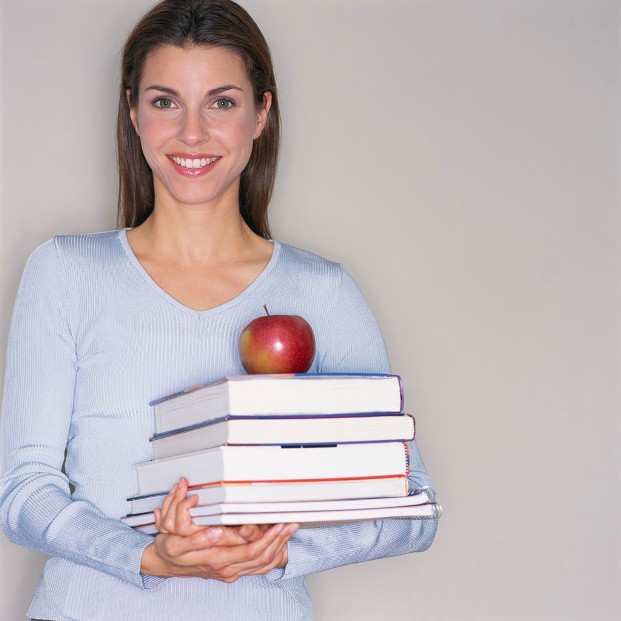 “What do REs need to know and do?”
28
[Speaker Notes: Resident Educators are beginning teachers in Ohio who hold the 4 Year Resident Educator or 4 Year Alternative Resident Educator license.

To participate in the program as a resident educator, individuals must possess the appropriate Ohio educator license and meet the employment requirements for eligibility which include:
Be employed by an ODE-chartered educational entity, ODE or ODJFS licensed pre-school, Ohio correctional facility or a private educational agency located in Ohio;
Teach at least two classes or work at least .25% full-time equivalent in their area of licensure or in the area in which they hold a supplemental teaching license during the school year;
Be responsible for planning and delivering standards-based, preK-12 curriculum to students and evaluating their progress during the school year; and
Work a minimum of 120 school days during the school year.]
Resident Educator: Years 1-2
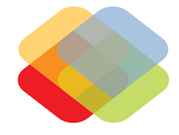 During Years 1 & 2, the Resident Educator will:

Communicate with mentor and principal

Use formative assessment processes to collect and analyze evidence to advance practice and increase student learning

Use the state-designed formative assessment tools with the support of an assigned certified instructional mentor

Participate in and document instructional collaborative meetings with mentor through the Collaborative Log and teacher evidence

Utilize differentiated support and resources to move toward meeting goals and understanding the complexity of teaching at a deeper level
29
[Speaker Notes: Resident Educators have a number of responsibilities related to the Ohio Resident Educator Program.]
Resident Educator: Years 3-4
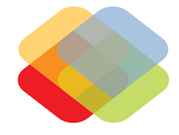 During Years 3-4 of the Resident Educator Program, the Resident Educator will:

Year 3 
Take the RESA
Year 4
Re-take any deficient portions of the RESA
Participate in professional development as determined by the school or district
Consider reviewing the online Learn to Lead module available for optional leadership explorations
Complete local Resident Educator program requirements then apply for the 5-year professional license
30
[Speaker Notes: During Years 3-4 of the Ohio Resident Educator Program, the Resident Educator will:
Take the summative assessment. 
Upon completion of the summative assessment, REs may explore leadership opportunities and begin to support their peers in a variety of ways, such as coaching. Ohio recognizes the importance of supporting teachers in “Learning and Leading” -- that is, continuing their own professional growth while assuming new leadership roles. 
By the end of Year 4, REs must have successfully completed all RE program requirements including the summative assessment to be eligible to apply for the 5-year professional license.]
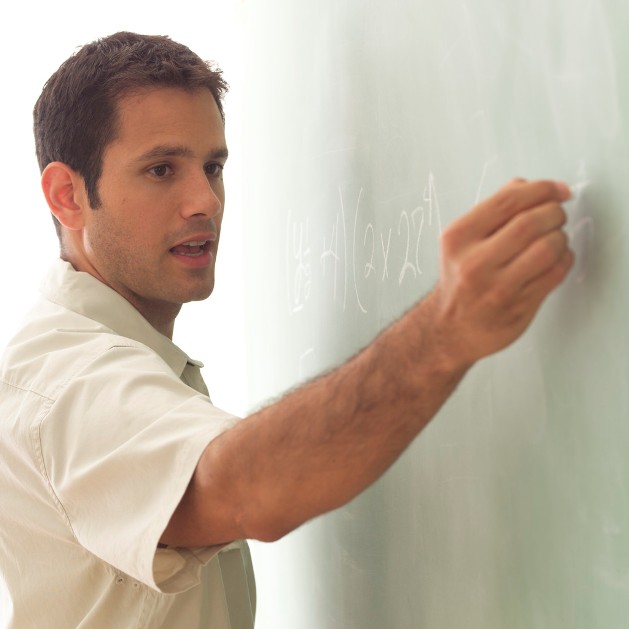 System of Support
What will the PRINCIPALdo to support residency?
31
[Speaker Notes: The principal’s role in the Resident Educator Program cannot be underestimated, as Principals establish a positive culture of support and coordinate the conditions necessary to ensure success for the Resident Educator.

Consult the Resident Educator Program Standards, the Mentor Refresh and Renew online module for more information on how principals support Resident Educators.]
Principal Support
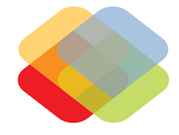 To provide support for the RE program, the Principal will: 

Know the roles of program participants who are in the program

Understand the philosophy and the formative and summative assessment requirements of the Resident Educator Program

Continue to create a learning environment in which Resident Educators can thrive

Provide time for mentor-Resident Educator collaboration

Provide opportunities for observations, including reciprocal observations and observations of exemplary teachers
32
[Speaker Notes: The principal has a number of responsibilities to support program implementation as outlined below:
Provide time for mentor-Resident Educator collaboration. Time and format will vary depending on resident educator status and need
Support and find ways to allocate time for a variety of observations throughout the school year
Collaborate with mentor/Resident Educator to align the Resident Educator’s goals if goal setting is required as part of the teacher evaluation system and/or negotiated agreement; so that the Resident Educator has only one set of goals, agreed upon for both residency and evaluation]
Principal Support
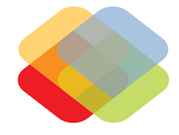 To provide support for the RE program, the Principal will: 

Work with  program coordinators to plan the program and select and assign mentors 

Ensure mentors attend state required training 

Work with program coordinators to select and assign facilitators for RESA candidates

Ensure facilitators complete online Facilitation Training
33
[Speaker Notes: The principal has a number of responsibilities to support program implementation as outlined below:
Work with district program coordinators to select and assign mentors and facilitators
Ensure mentors attend state training and facilitators complete the online Facilitation Training]
System of Support
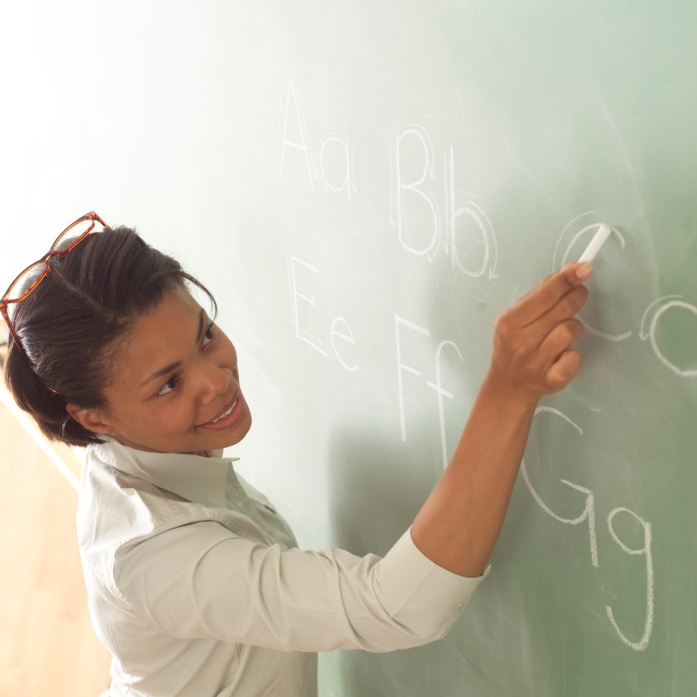 What will the Program Coordinator do to support residency?
34
[Speaker Notes: Program Coordinators provide program facilitation and fidelity by planning, implementing, and reporting on the Resident Educator program.]
Program Coordinator- Plan
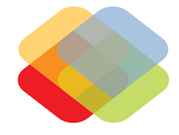 To provide support for the RE program planning, the program coordinator will:

Communicate Resident Educator Program information to any teacher(s) in their district/school who may be eligible to participate
Work with principals to select and assign mentors 
Ensure mentors attend state training for mentor certification
Work with principals to select and assign facilitators
Ensure facilitators complete online Facilitation Training
Self-assess the Resident Educator Program using the Program Standards Planning Tool
Initiate and engage in collaboration among partners of service (regional service providers, higher education faculty, local partner, etc.)
Plan structured activities for mentors and Resident Educators to network, meet, and support each other to solve problems of practice
35
[Speaker Notes: Program coordinators have an understanding of the big picture of this system of induction in order to plan, implement, and report on the program.]
Program Coordinator- Implement
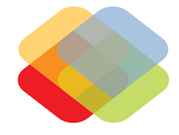 To provide support for the RE program implementation, the program coordinator will:

Provide orientation to Resident Educators, mentors and building leaders about program and district requirements
Maintain communication between resident educators, mentors, and principals
Work with principals and mentors to plan opportunities for structured RE/Mentor time to collaborate
Provide opportunities for mentors and resident educators to observe, collect data, and monitor progress
Provide ongoing training and support to mentors 
Provide support for the collaborative and confidential relationship between mentors and Resident Educators
36
[Speaker Notes: The program coordinator understands the Resident Educator Program curriculum that is embodied in the Teaching and Learning Cycle and the Mentor Tool Kit and works to ensure that Resident Educators receive quality mentoring and that mentors are continually involved in new learning.]
Program Coordinator-Report
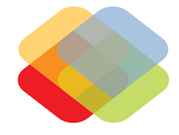 To provide support for the RE program reporting, the program coordinator will:

Use the Connected Ohio Records for Educators (CORE) system to plan, implement, and report on the Resident Educator Program each school year
Register Resident Educators in CORE beginning September 1 through November 15
Provide confirmation in CORE beginning March 1 that all program requirements have or have not been completed by June 30 of each school year
Resident educators should receive an email once the program coordinator registers the RE in the CORE system; REs should verify this information is correct using the My RE Summary in CORE
37
[Speaker Notes: The program coordinator is the school or district liaison to the Ohio Department of Education.  Important information, program updates and deadlines are sent directly to the program coordinator.]
System of Support
What will the MENTOR
do to support residency?
38
[Speaker Notes: Certified Instructional Mentors play a critical role in the success of Resident Educators in the first two years of residency.]
Ohio Resident Educator Program
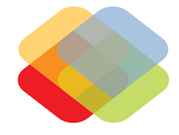 Mentor Training

New Mentor certification
Mentor Academy Day 1
Mentor Academy Day 2

Experienced Mentors
Online Mentor Refresh module
Online Mentor PPT
Mentor Tool Kit
39
[Speaker Notes: Ohio’s Resident Educators are supported by certified mentors who have completed both face to face trainings.  Mentors in the Ohio Resident Educator Program become credentialed by engaging in initial training and ongoing professional development that is comprehensive, job-embedded and reflective.  New mentors complete Mentor Academy Day 1 and Day 2.  Experienced mentors continue their learning through the online Mentor Refresh module, and the Mentor PPT.]
Mentor
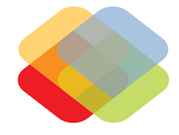 To provide instructional support for the RE program, the mentor will:

Attend all required training to obtain certification

Communicate with the Resident Educator, program coordinator and principal

Respect the confidential relationship with the Resident Educator and principal

Support the Resident Educator through the use of formative assessment processes, protocols and tools
40
[Speaker Notes: Ohio’s Mentor Standards for the Ohio Resident Educator Program help define the role of mentors and the expectations that accompany this role. Mentors provide support while they serve as instructional mentors who lead Resident Educators into deeper understanding and implementation of the Standards for the Teaching Profession. It is important that mentors are committed to providing the support needed to help all teachers in Ohio become effective practitioners.]
Mentor: Years 1 & 2
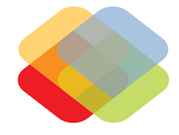 To provide instructional support for the RE program, the mentor will:
Get to know Resident Educators through informal conversations
Provide in-depth instructional mentoring through differentiated mentoring supports using one-to-one mentoring, co-teaching and/or cohort collaboration as needed
Tailor support to Resident Educators to lead to deeper understanding of teaching and learning
Use the Mentor Tool Kit to determine the best mentor moves for Resident Educators
41
[Speaker Notes: Since the Resident Educator’s first years of teaching are critical, mentoring is provided in the first two years of residency. Based on the professional development needs of the RE, differentiated types of support may be provided.  It is important for mentors to communicate regularly with Resident Educators and their principal, while respecting the confidential relationship with the REs.]
System of Support
What will the FACILITATOR
do to support my preparation for the summative assessment?
42
[Speaker Notes: Facilitators are assigned to Resident Educators during the year that the RE takes the Resident Educator Summative Assessment (RESA).]
Facilitator: beginning in Year 3
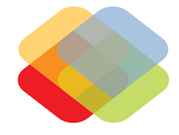 To provide facilitative support to RESA candidates, the RESA Facilitator will:
Year 3: 
Facilitate and support all Resident Educators as they prepare for and take the RESA

Year 4:
Facilitate and support the Resident Educator  to “re-take“ deficient portions of RESA

Year 5 & 6:
Facilitate and support the Resident Educator  to “re-take“ deficient portions of RESA
43
[Speaker Notes: Resident Educators who take RESA are not required to have a state-trained mentor assigned to them. However, they will be supported by state-trained RESA facilitators whose role will be to help REs prepare for and take the RESA by guiding REs in the following ways:
making good instructional choices for the evidence documents REs submit;
providing technological support during the videotaping process and uploading of their documents; and
offering feedback to guide REs’ thinking and problem solving during the RESA process]
Resources to Ensure A Successful  “Journey to Excellence”
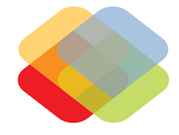 District/School Program Coordinator

REP Website: http://education.ohio.gov/Topics/Teaching/Resident-Educator-Program 
Program Questions: REProgram@education.ohio.gov 

RESA Questions: resa@Educopia.com  
RESA Website: www.ohioresa.com 

Licensure Questions: educatorlicensure@education.ohio.gov
44
[Speaker Notes: As you move through each year of residency, you may find you have questions. Program  coordinators are provided the most up-to-date information from ODE. In addition, ODE’s Resident Educator webpage is updated frequently.]
The Challenge for Resident Educators
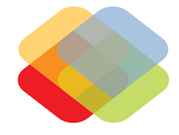 “Beginning teachers are asked to demonstrate skills (innovative practices) they do not yet have and can only attain through beginning to do what they do not yet understand…Teach, practice, and receive consistent, deliberate, and specific feedback from exemplary teachers/mentors, in a collaborative inquiry environment of discovery and wonder.”
					 Sharon Feiman-Nemser 2012
45
education.ohio.gov
46
Social Media
Ohio Families and Education
Ohio Teachers’ Homeroom
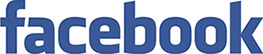 ohio-department-of-education
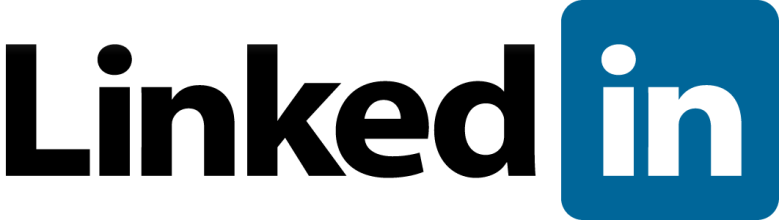 storify.com/ohioEdDept
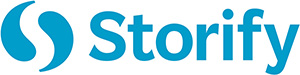 @OHEducation
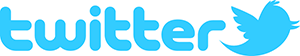 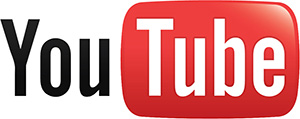 OhioEdDept
47